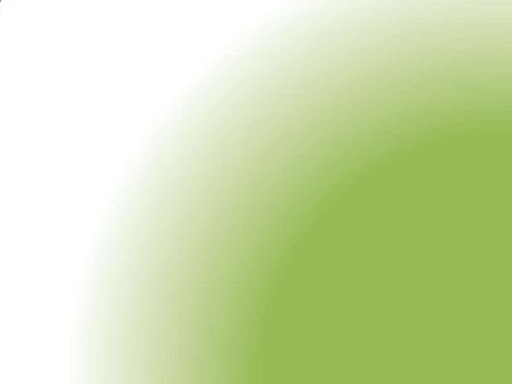 مهنة الطباخ
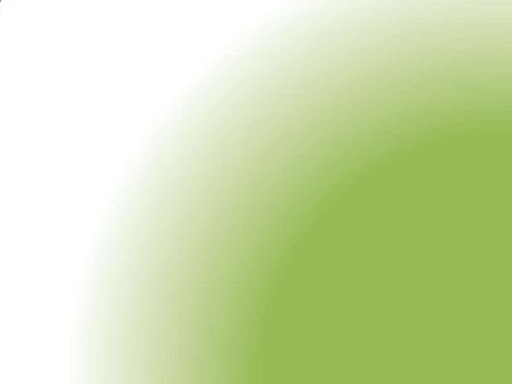 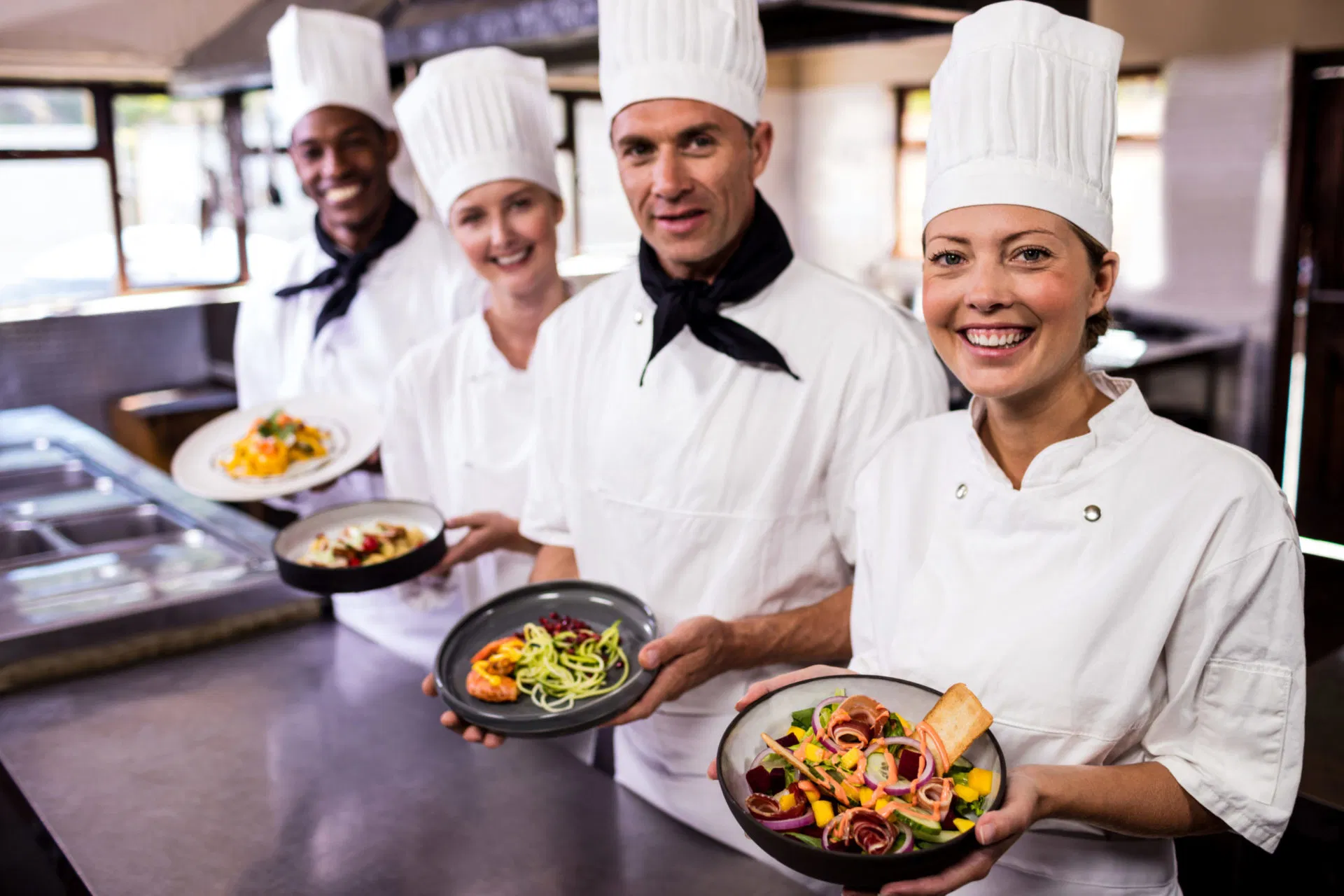 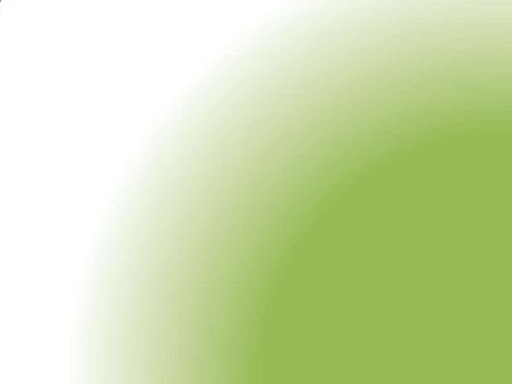 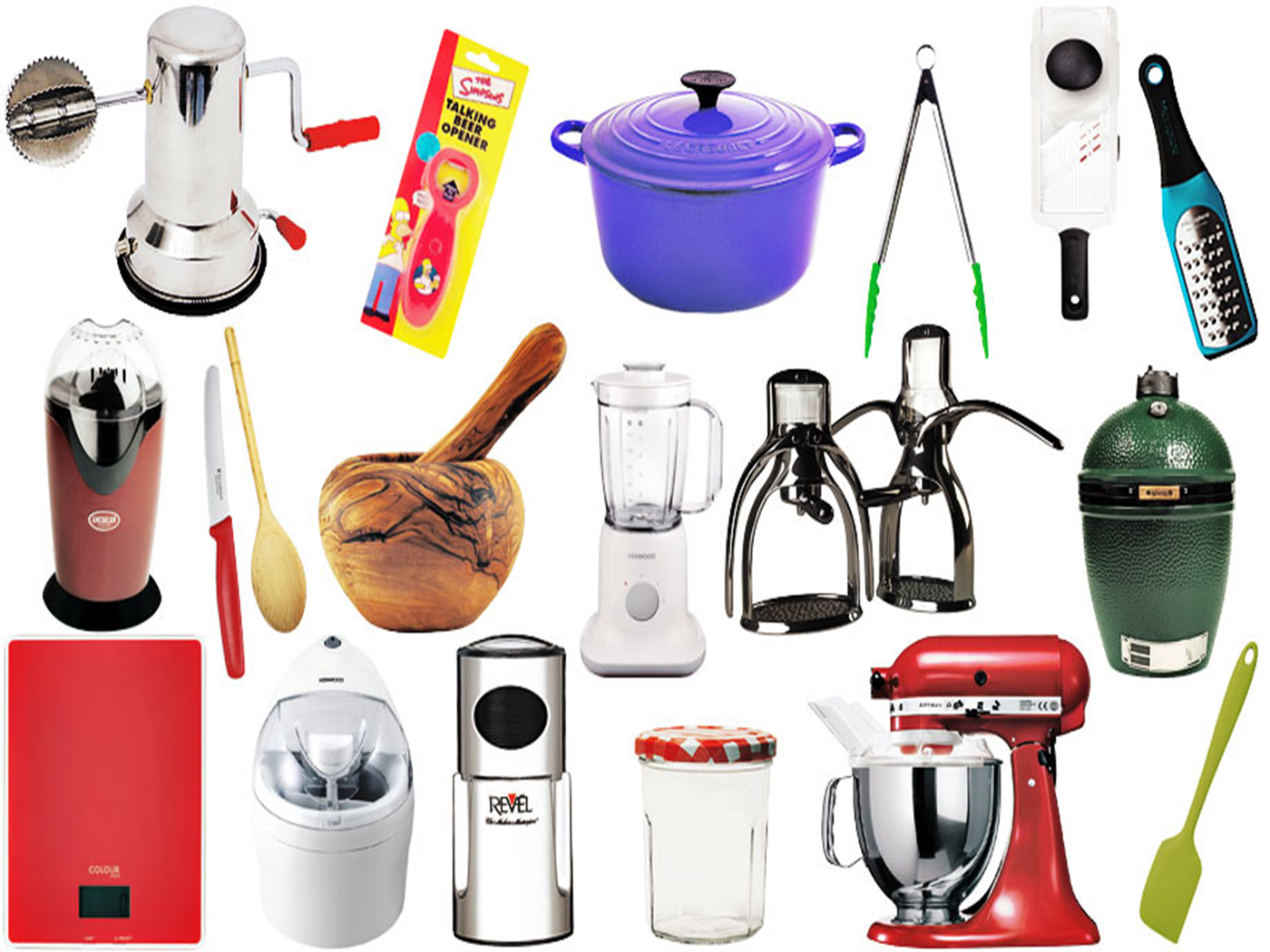 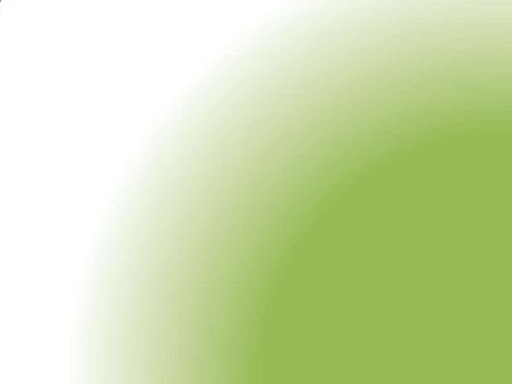 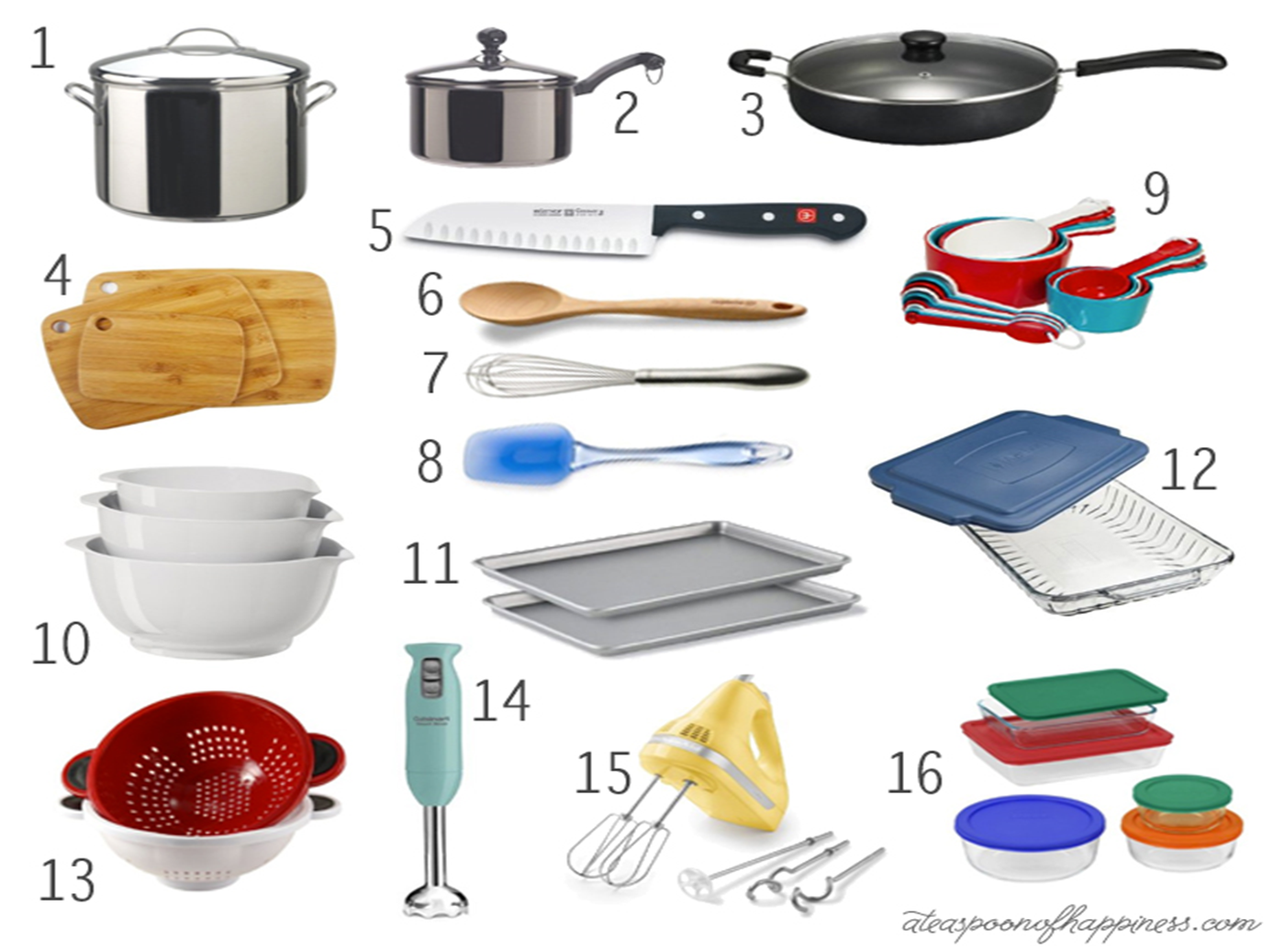 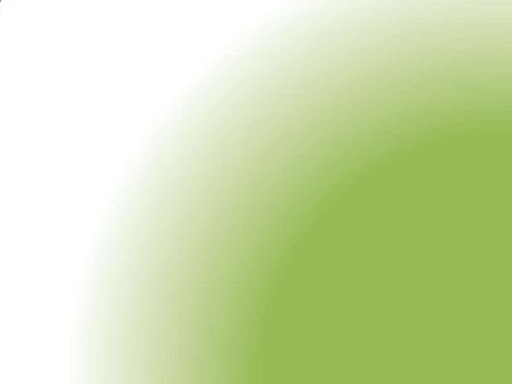 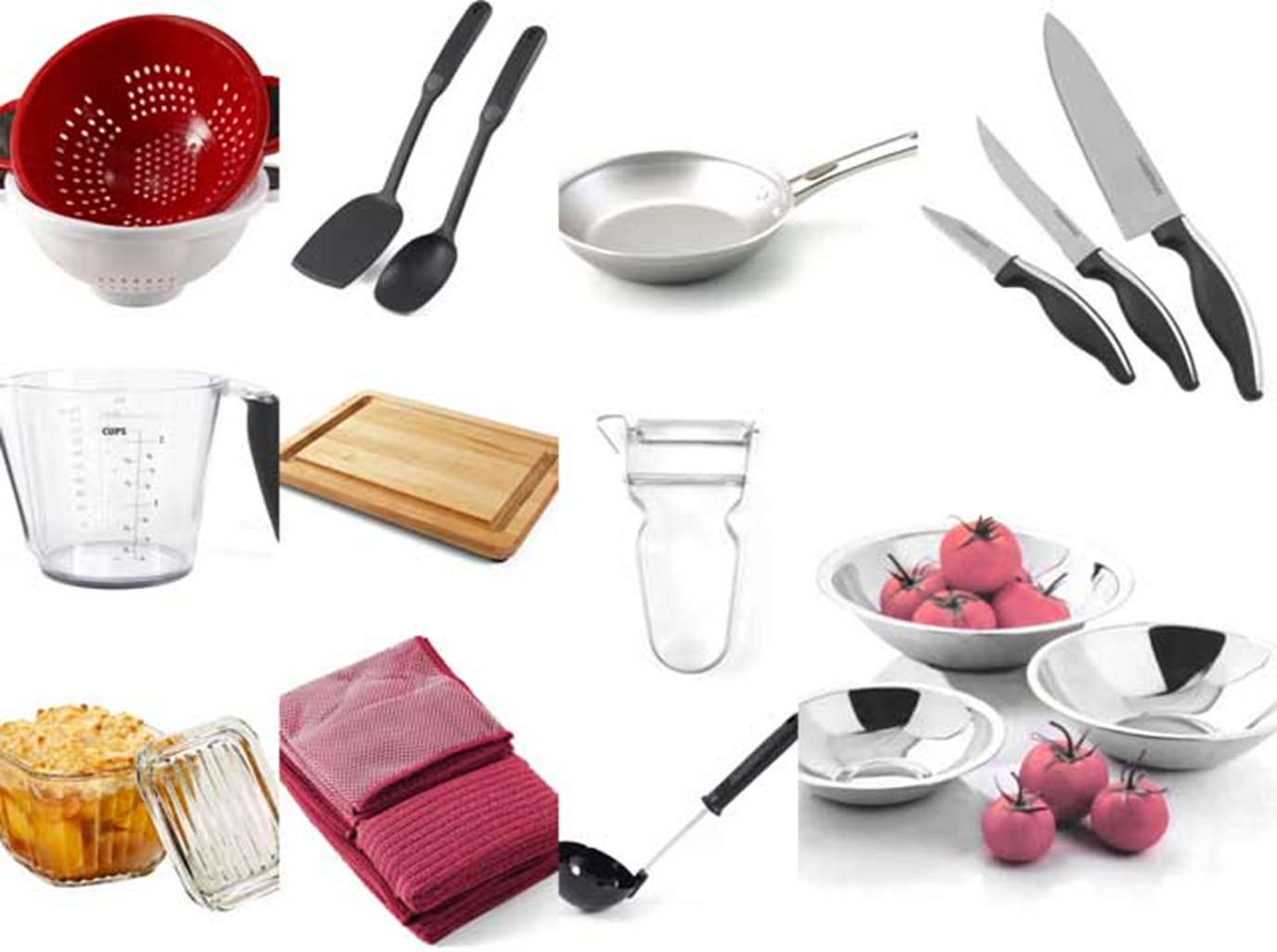 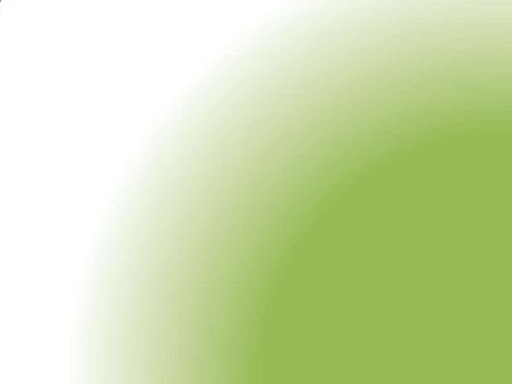 يستخدم الطباخ العديد من الأدوات في عمله...هل تعرفون ما هي ؟؟
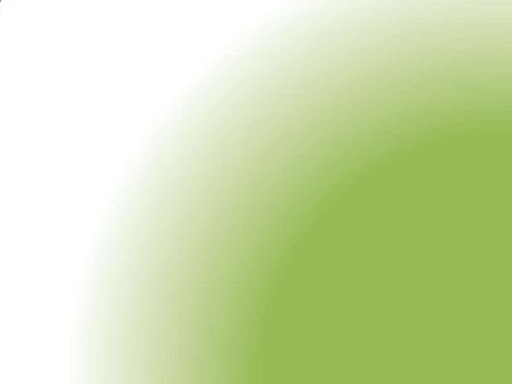 الطناجر والمقالي
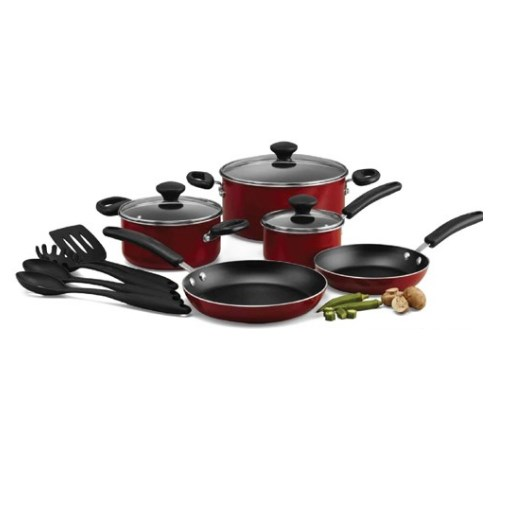 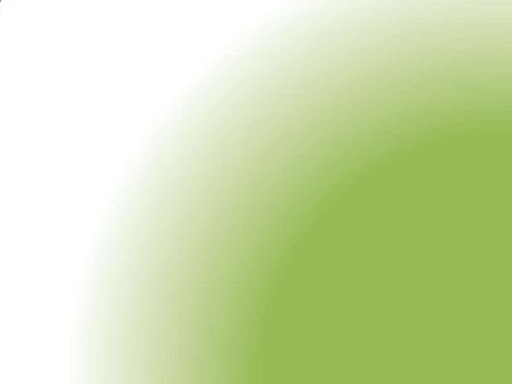 الصينية
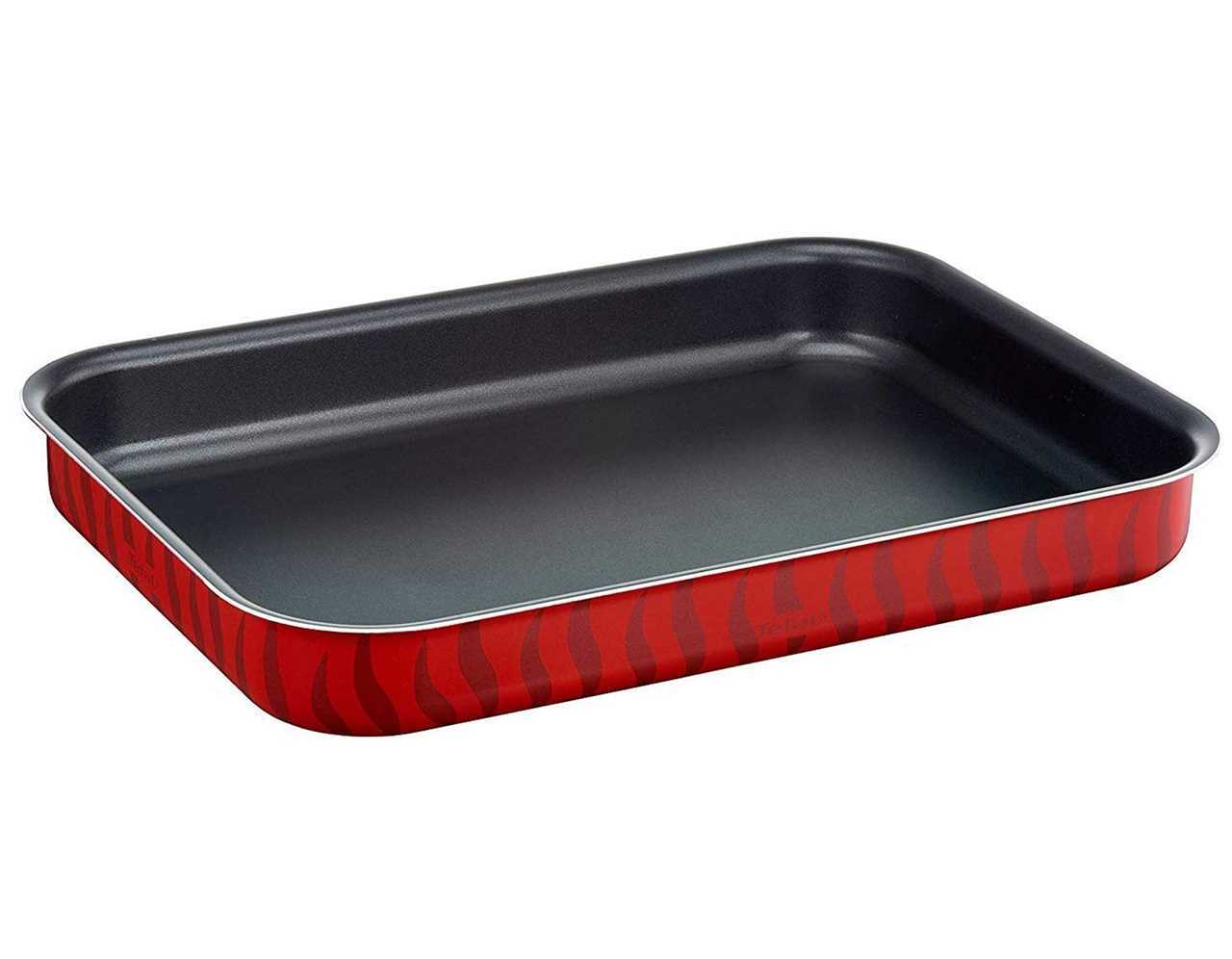 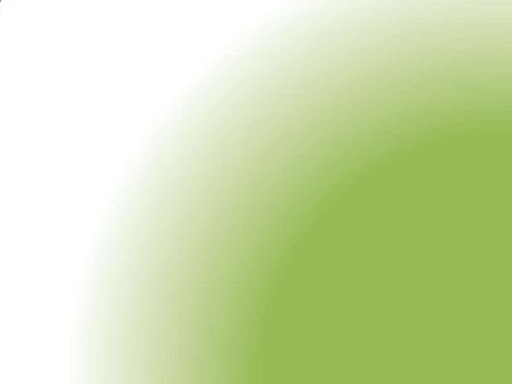 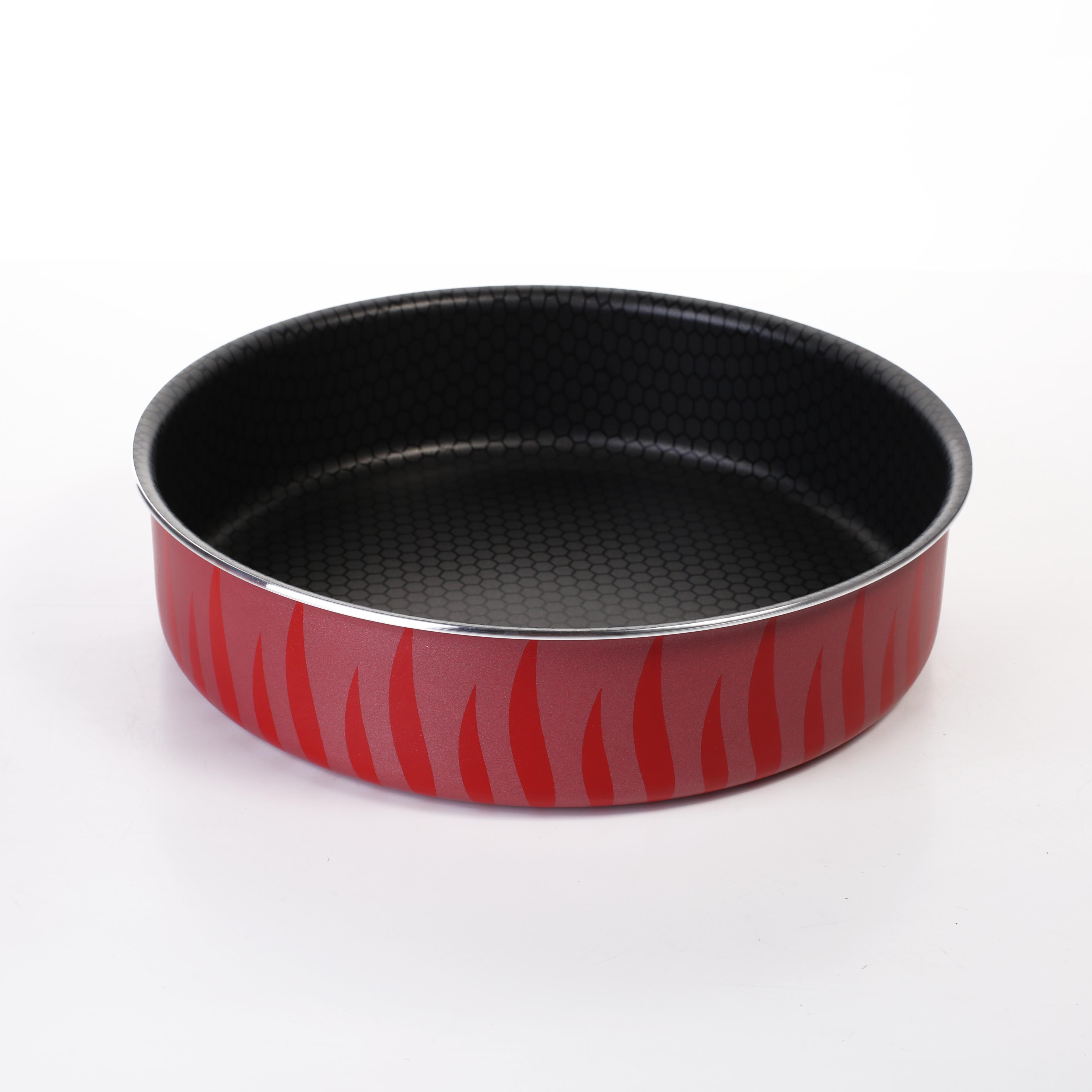 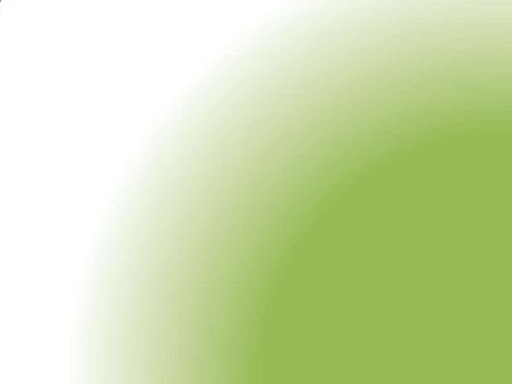 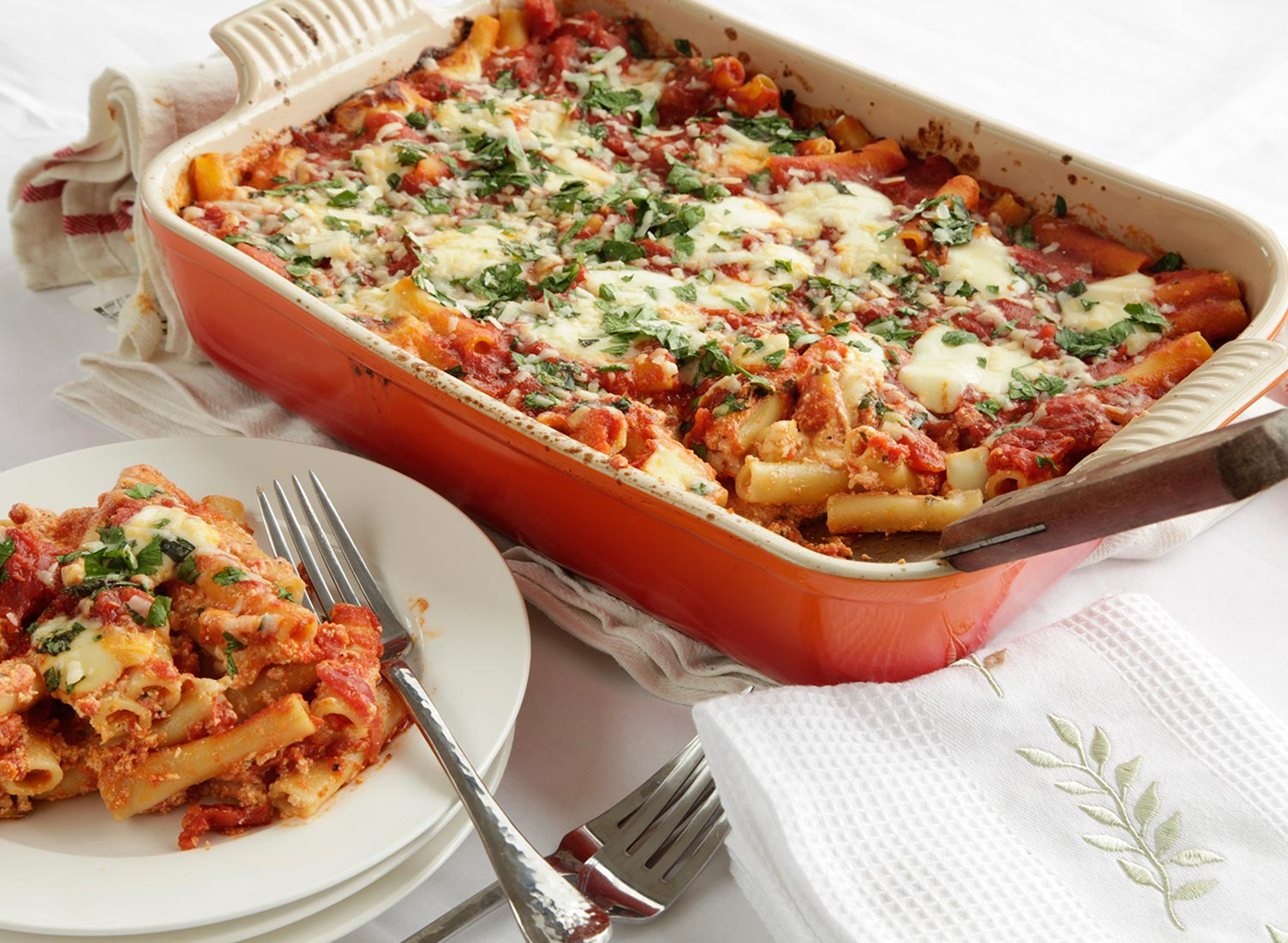 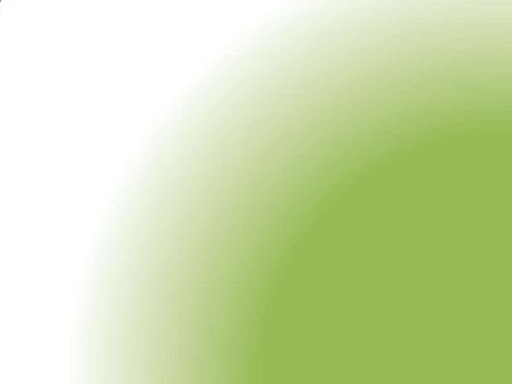 قالب الحلوى ( الكيك )
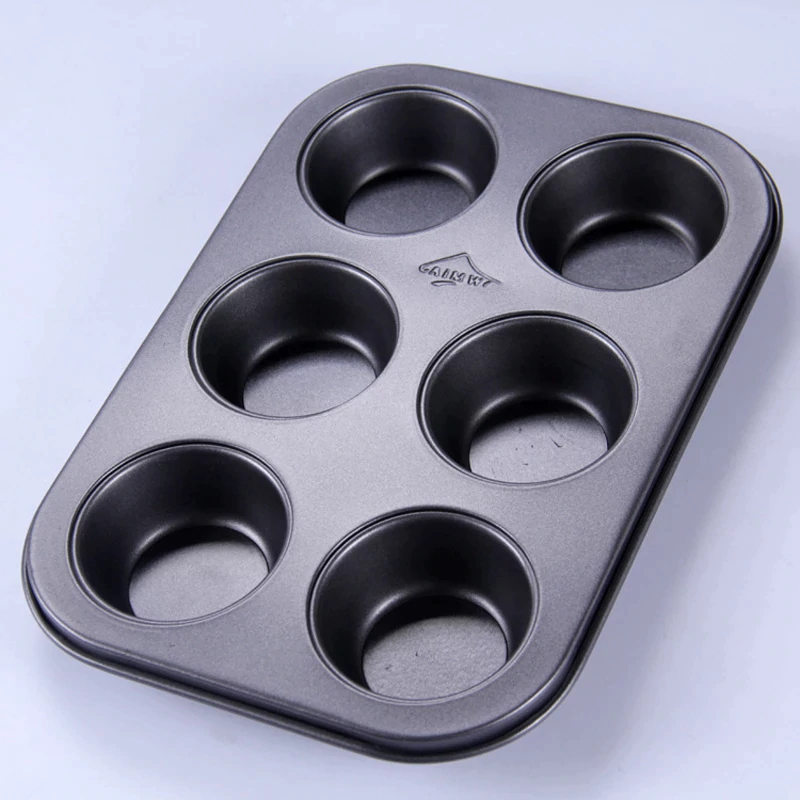 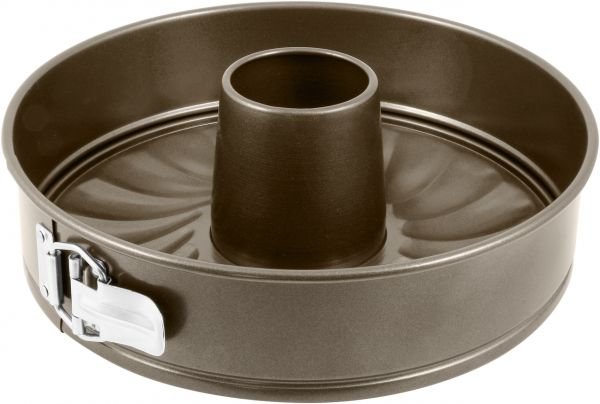 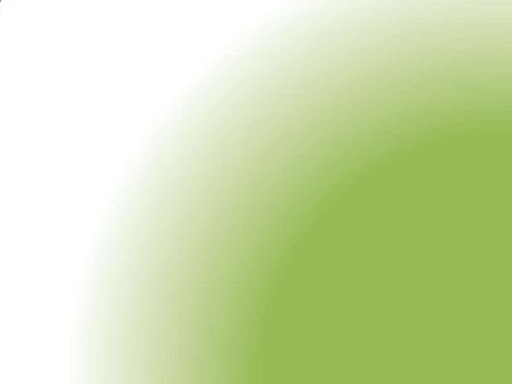 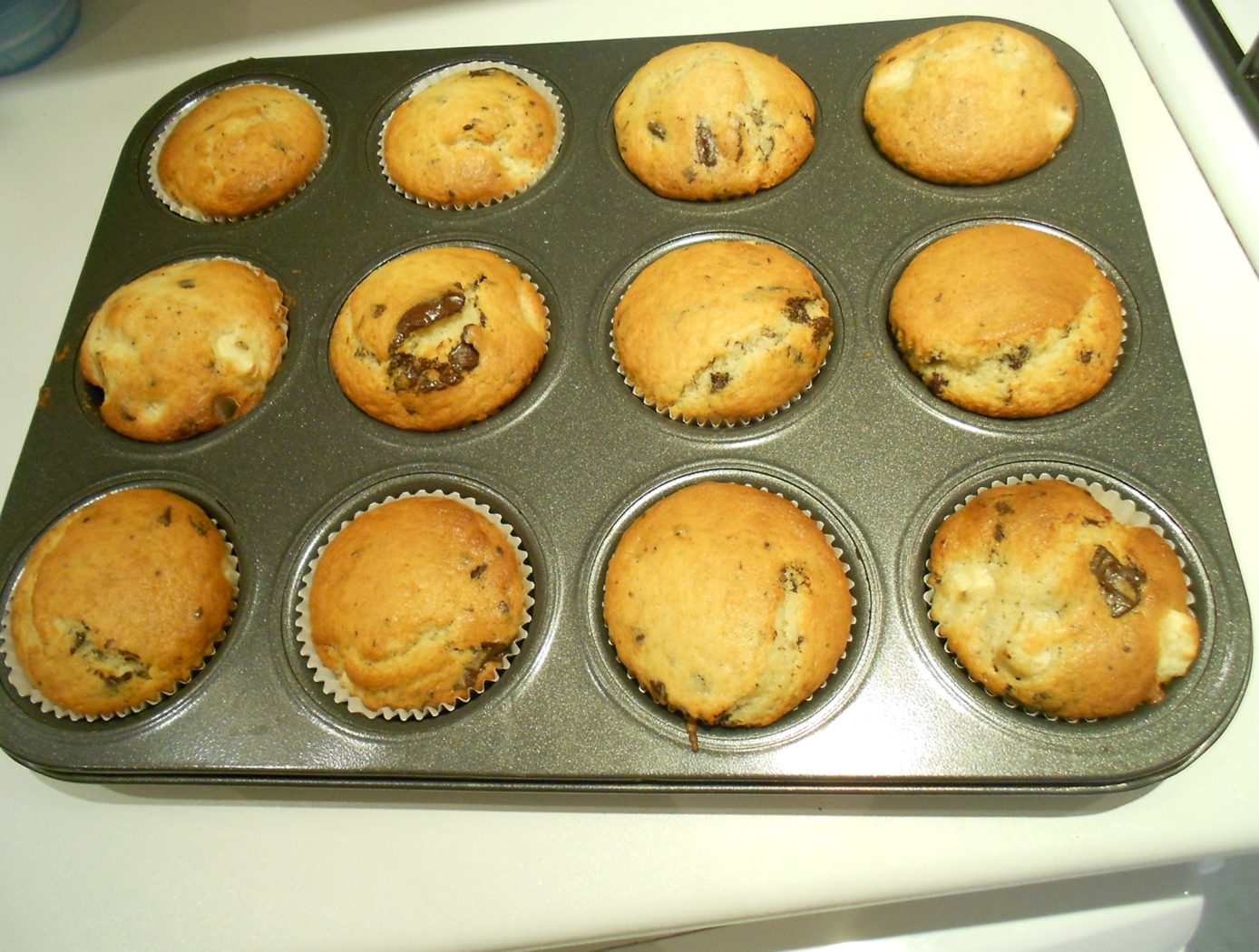 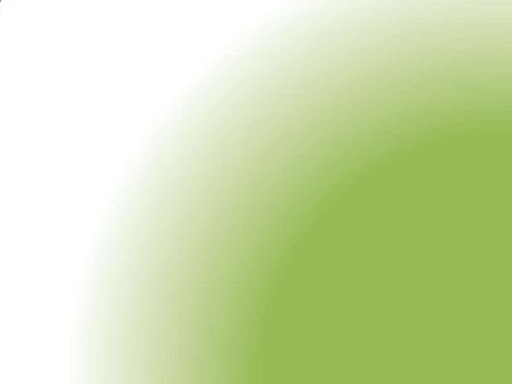 ملاعق و مغارف مصنوعه من الخشب او المعدن
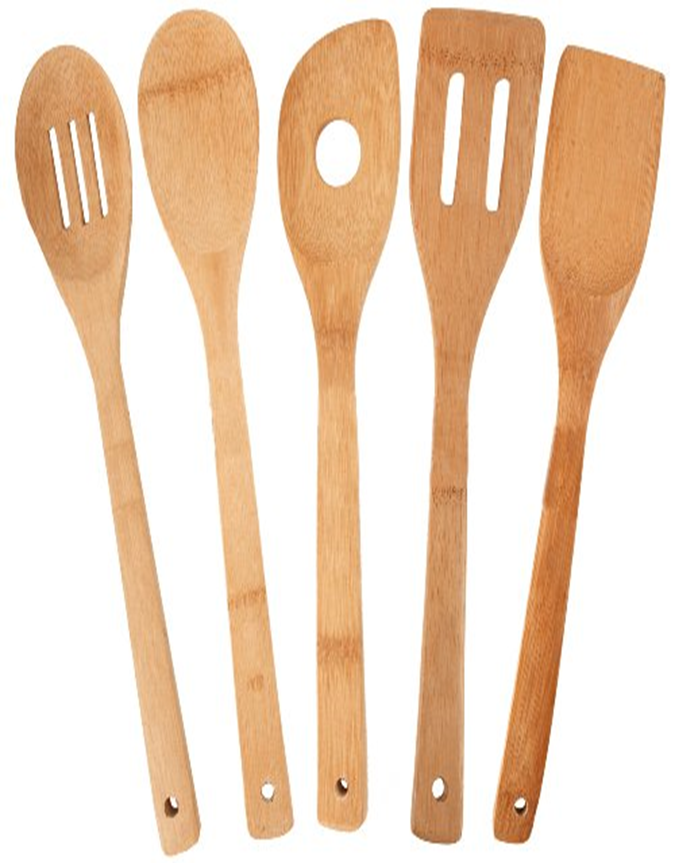 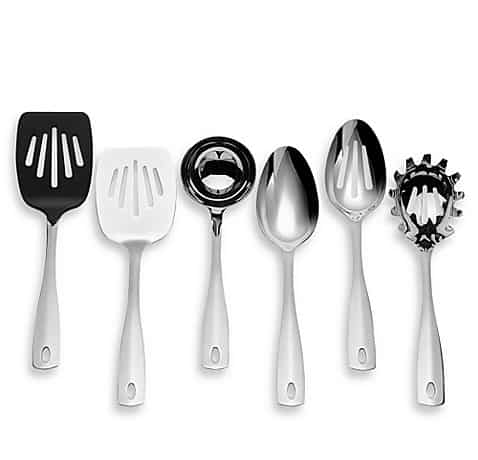 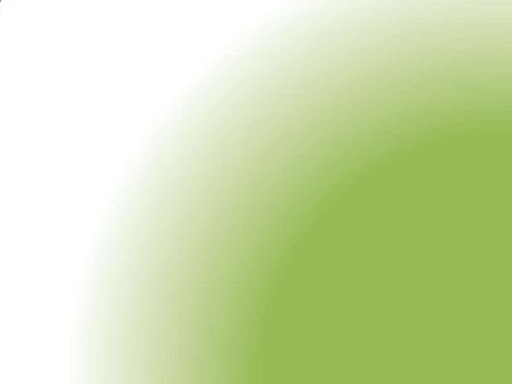 السكين الخاص بتقطيع الطعام
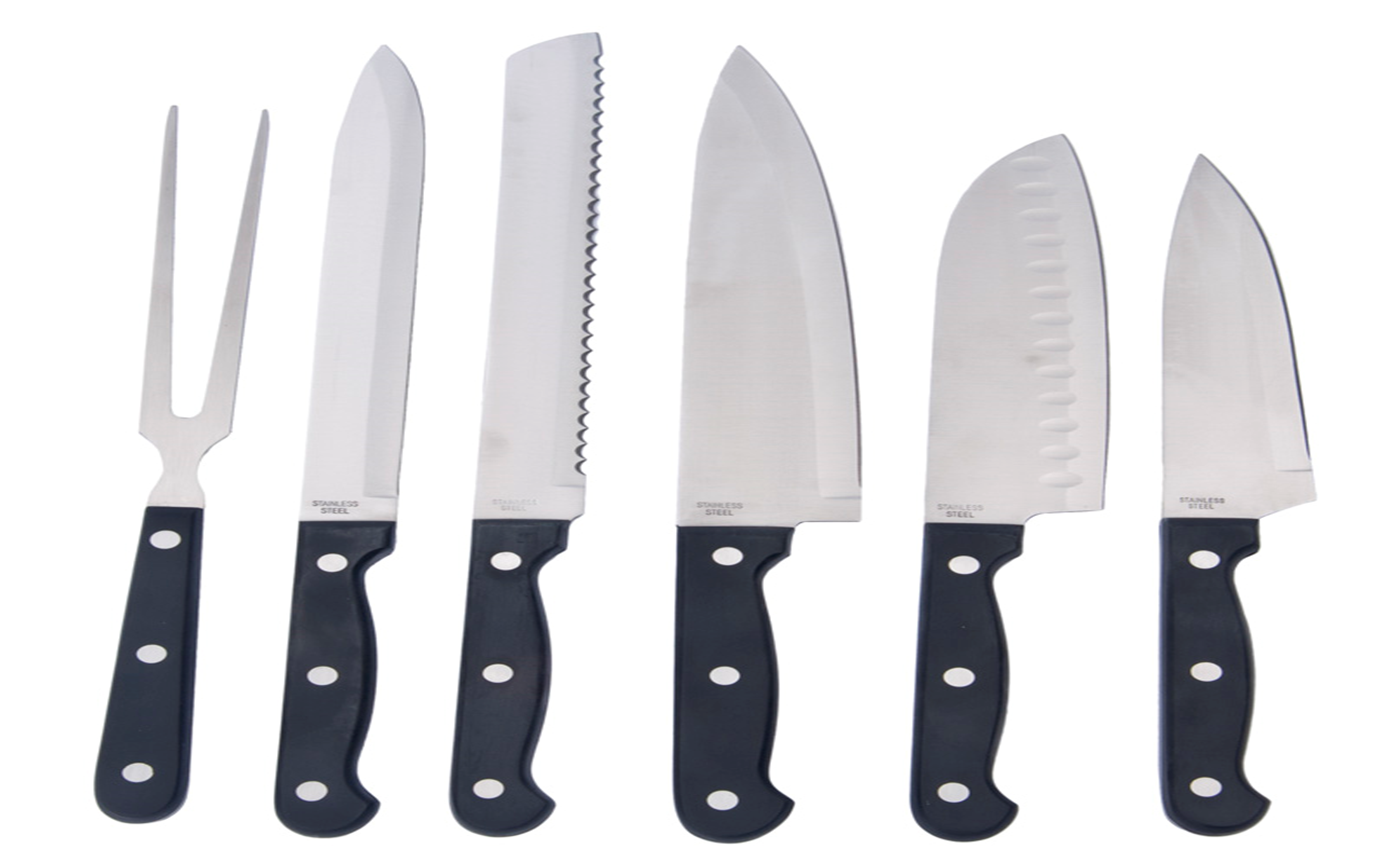 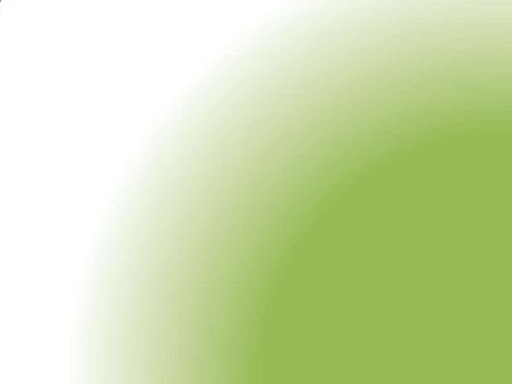 الخفاقة
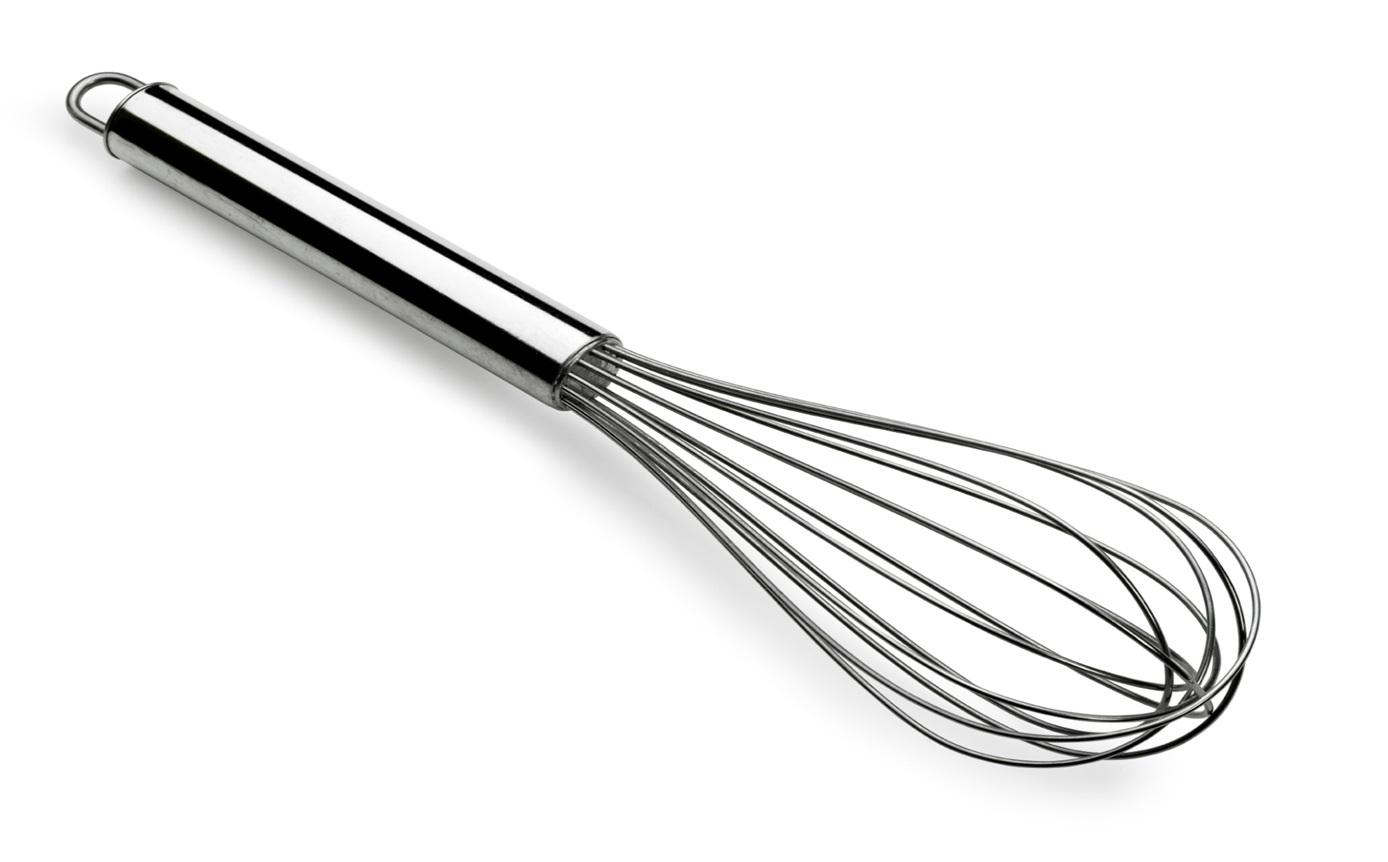 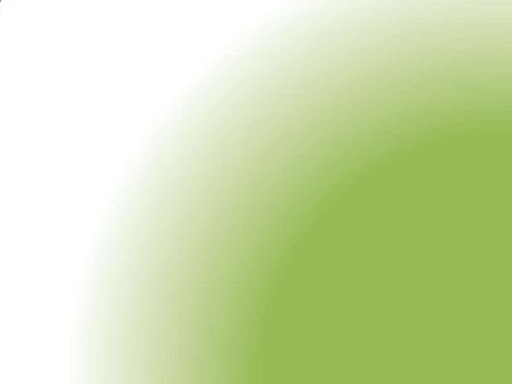 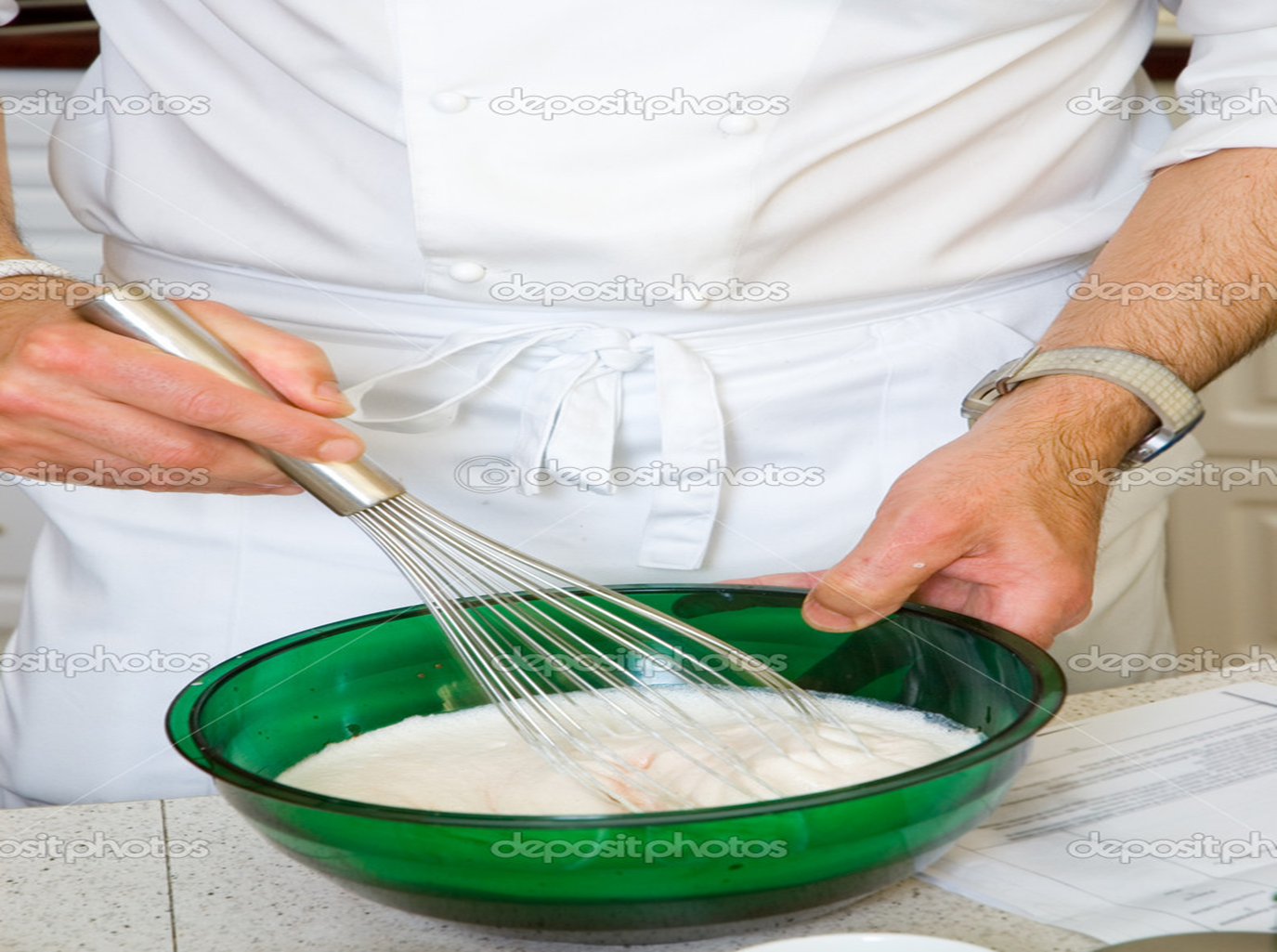 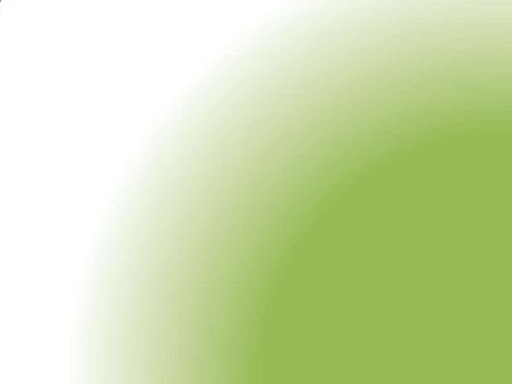 لوح التقطيع
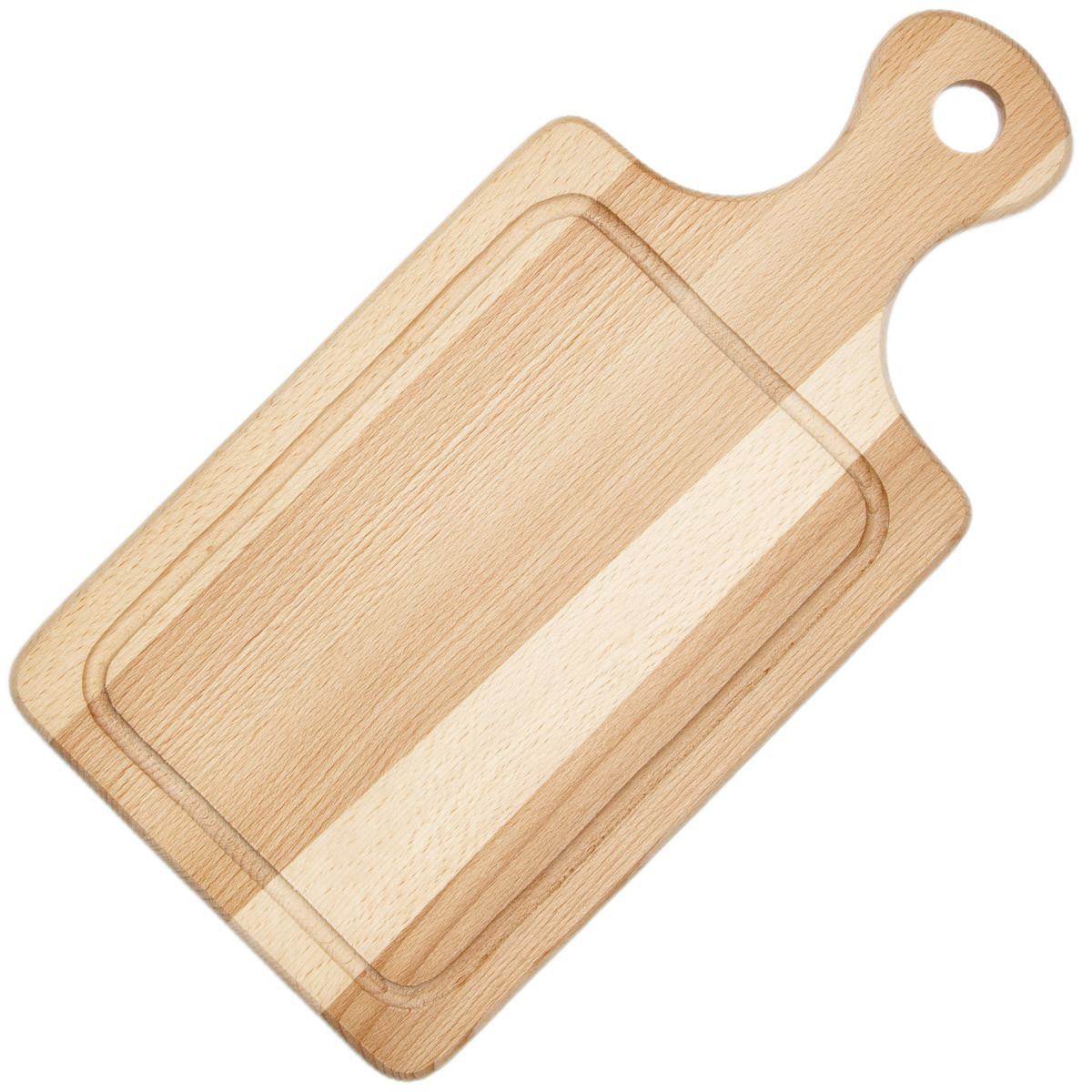 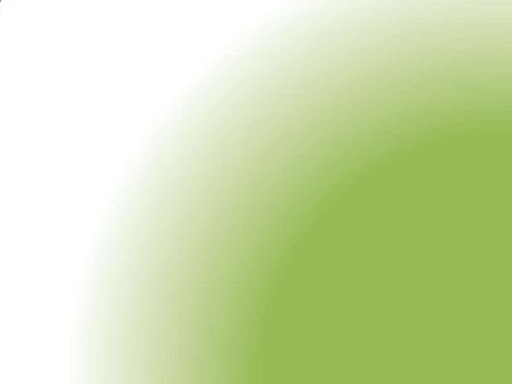 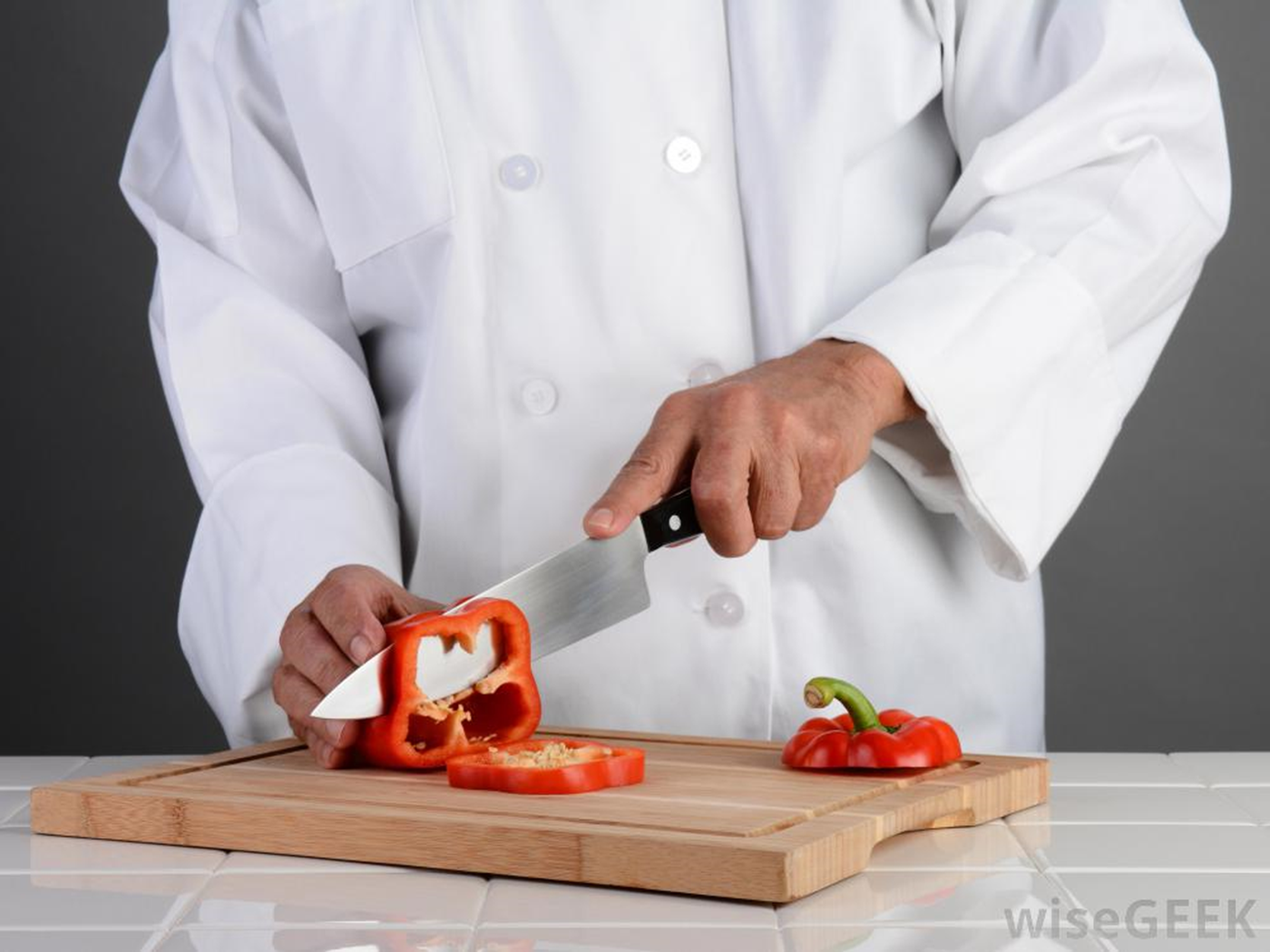 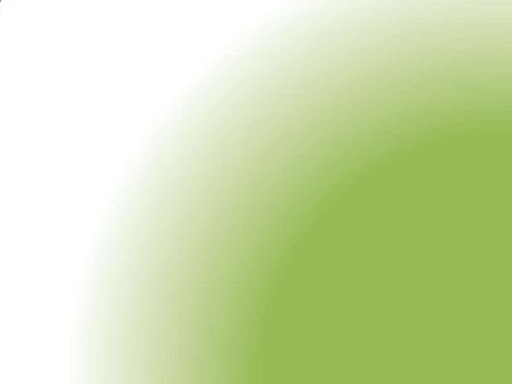 مرق العجين
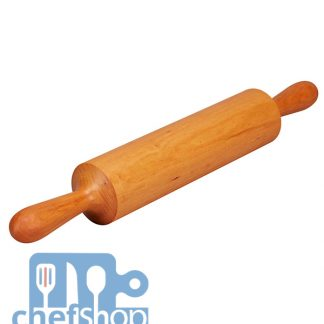 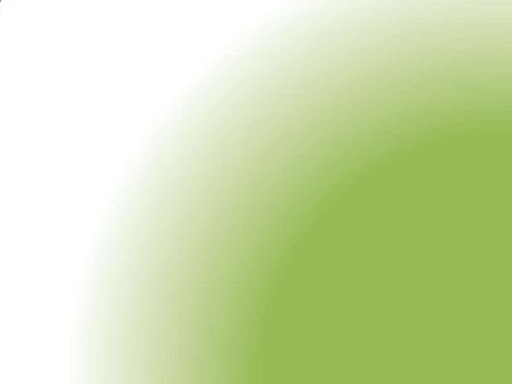 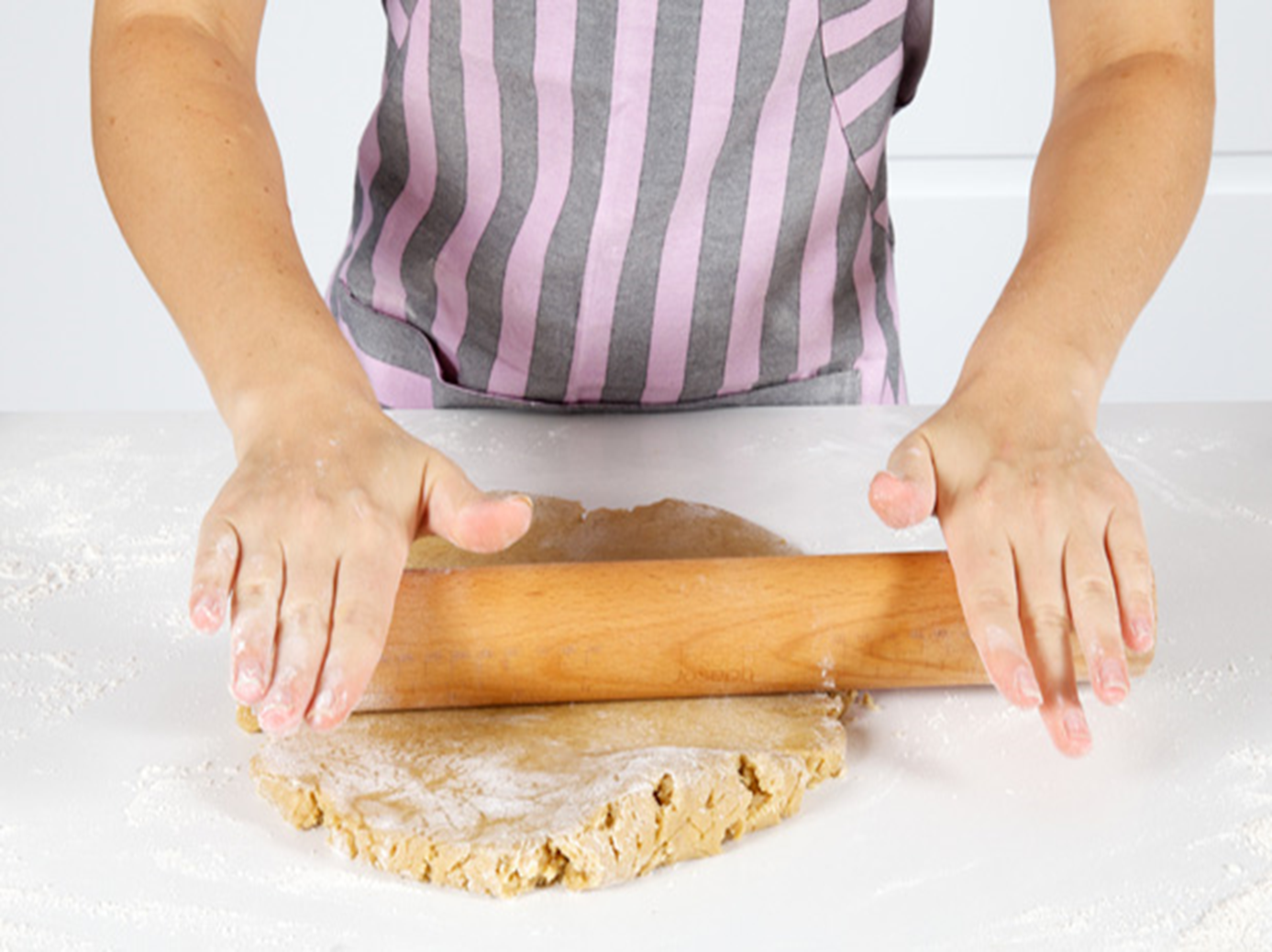 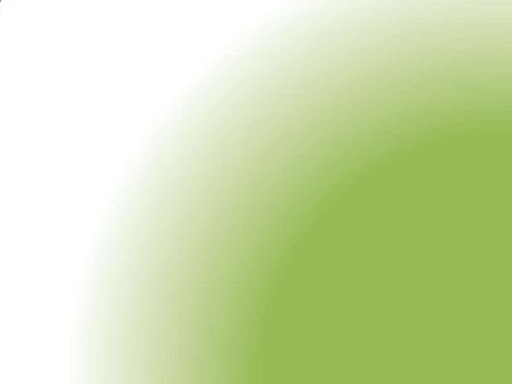 الملاعق والشوك والسكاكين
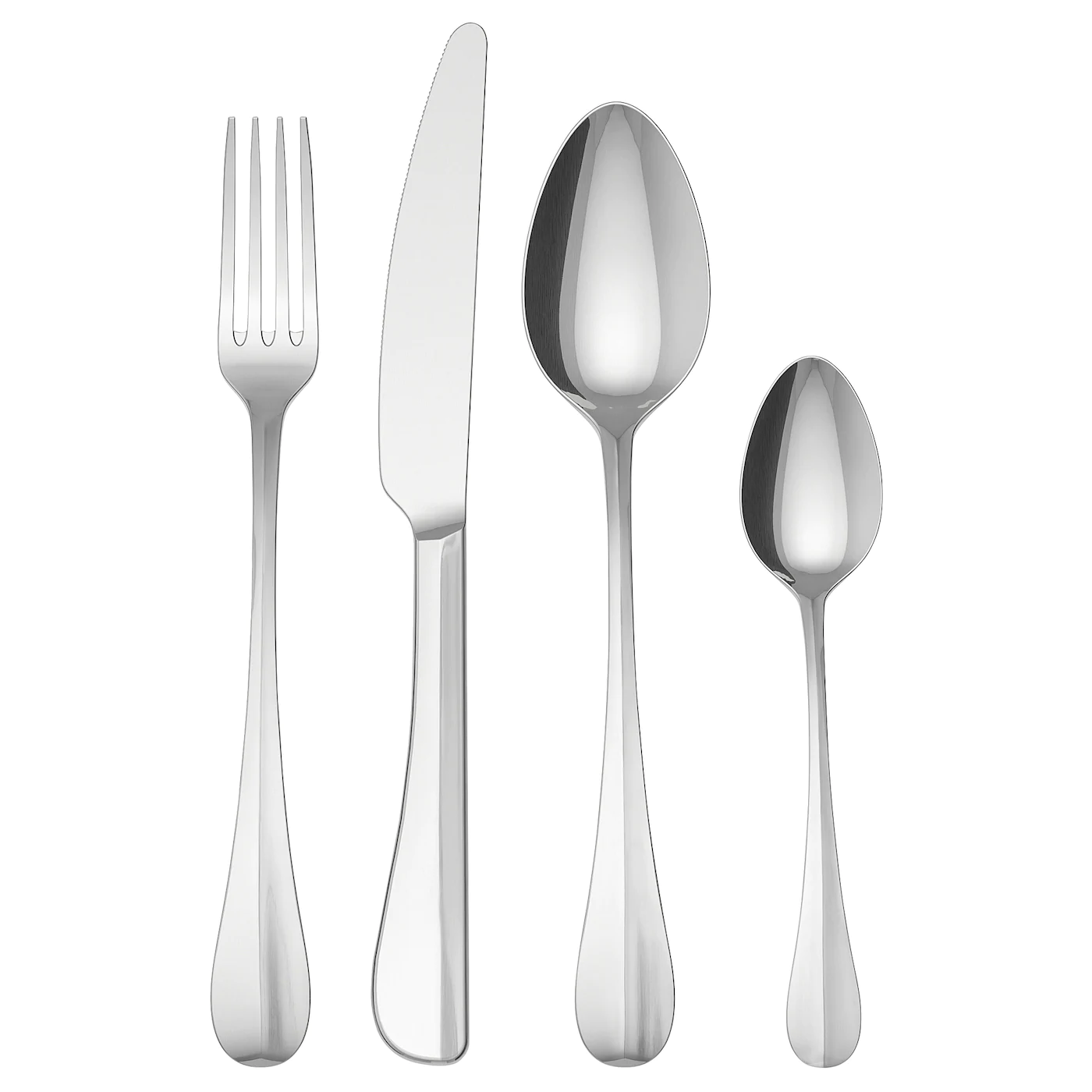 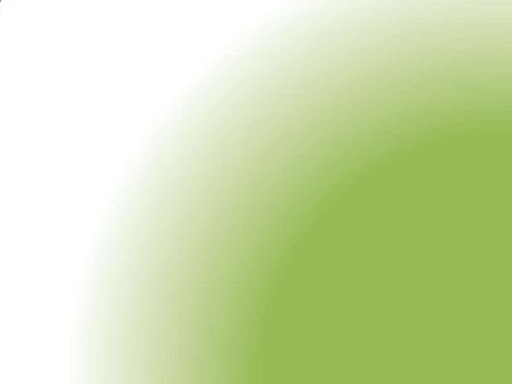 المبرشة
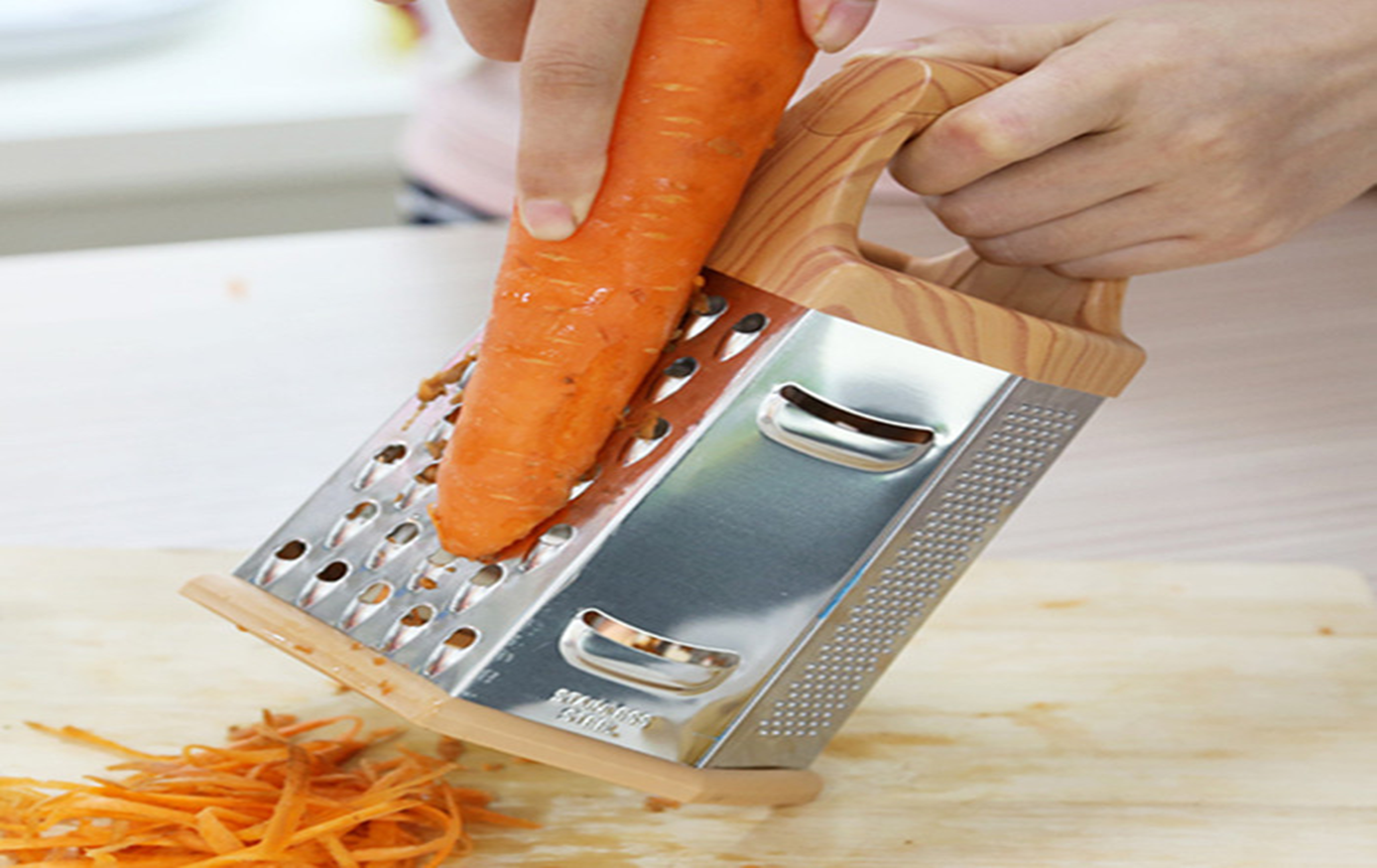 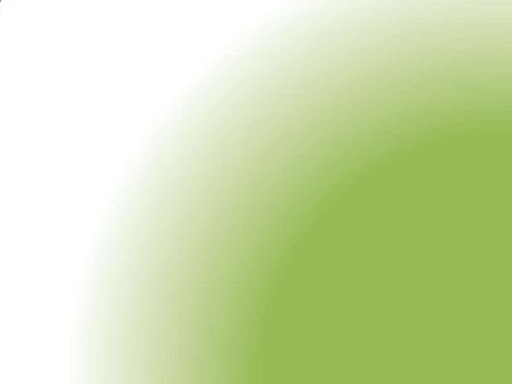 ميزان خاص بتوزين الأطعمة
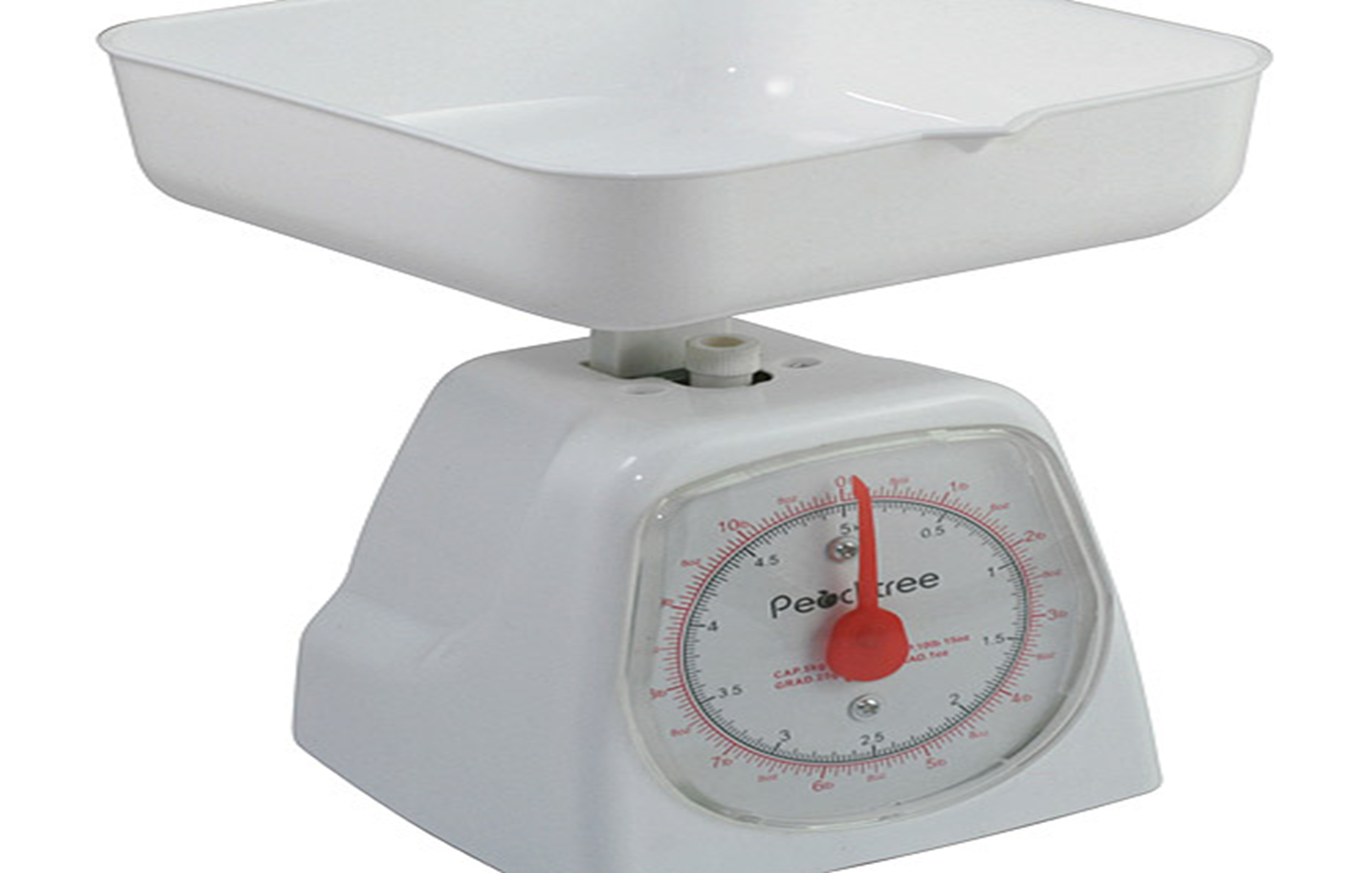 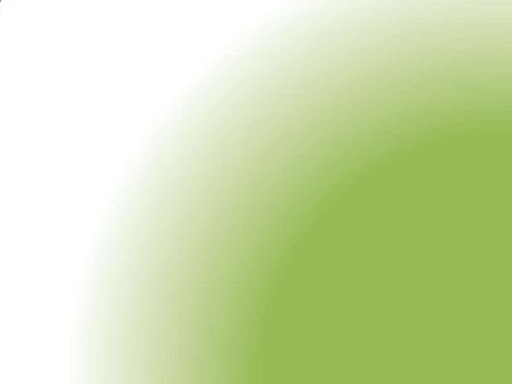 الفرن
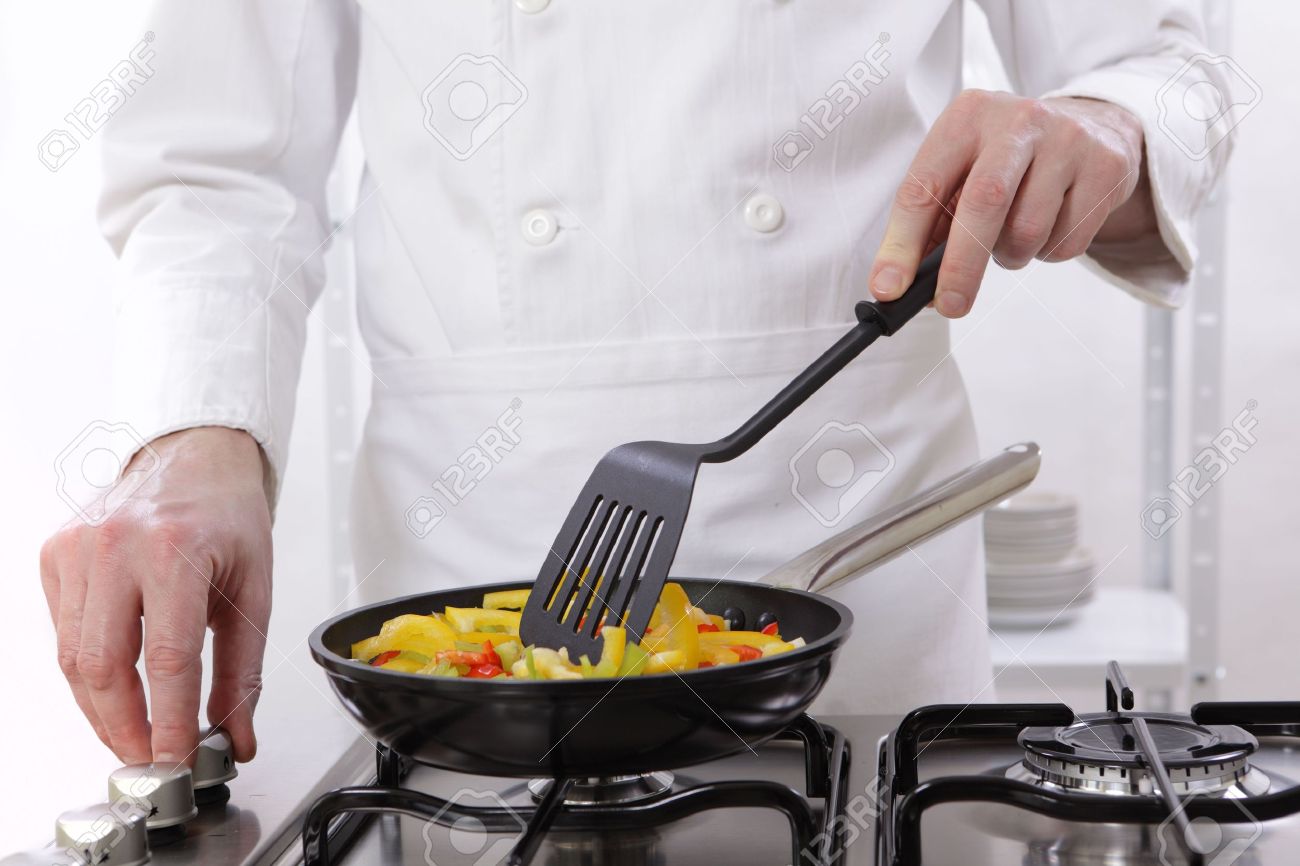 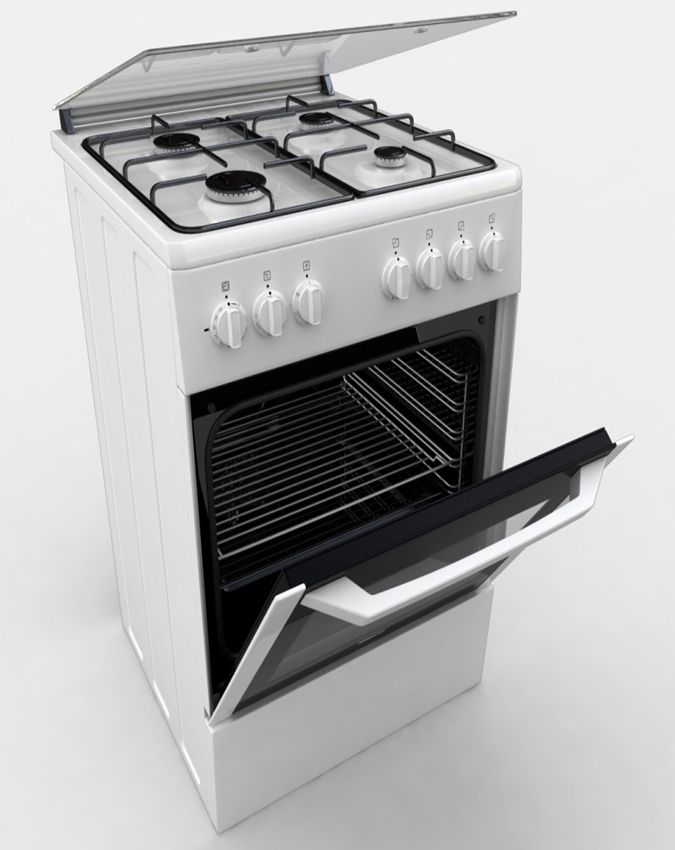 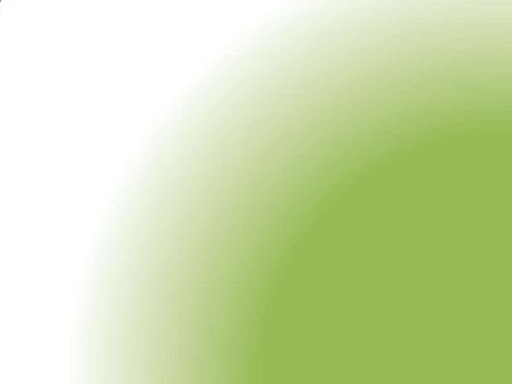 ثلاجة لحفظ الطعام
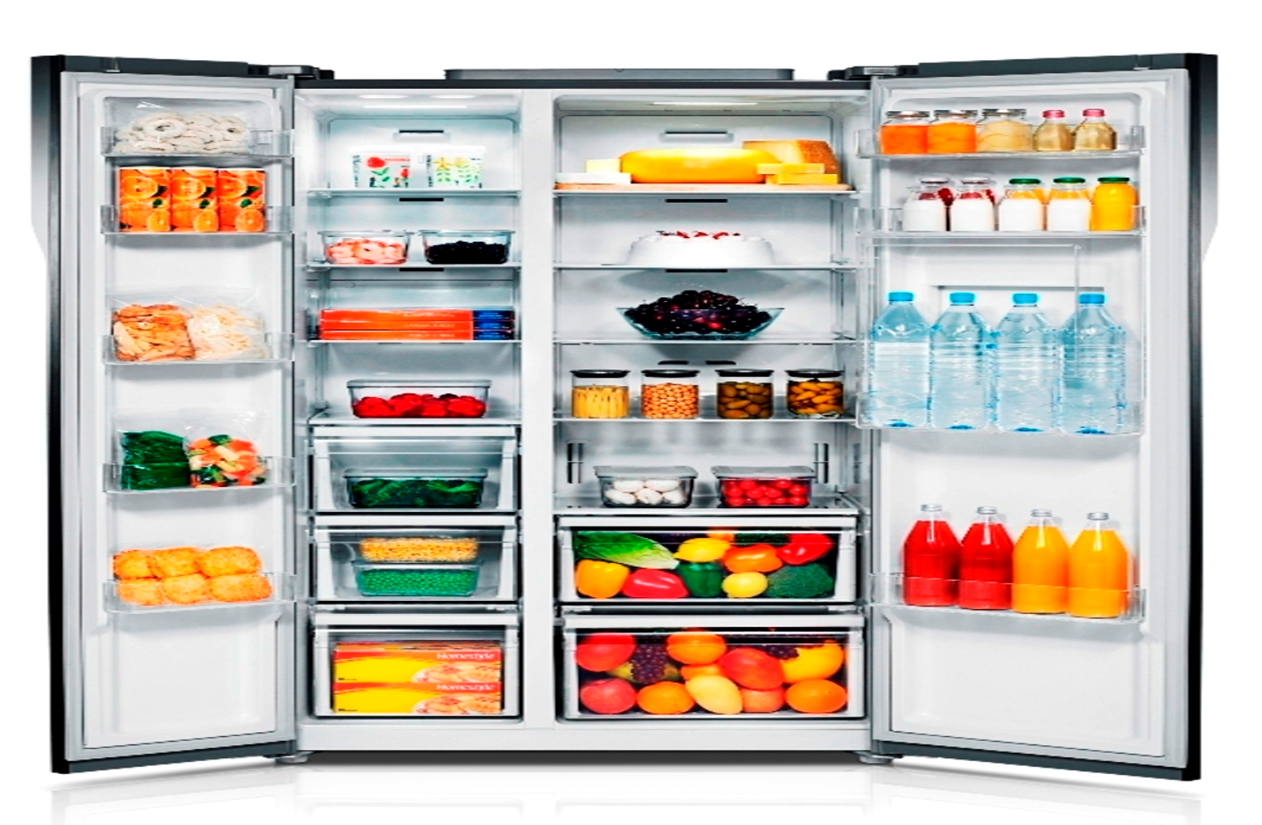 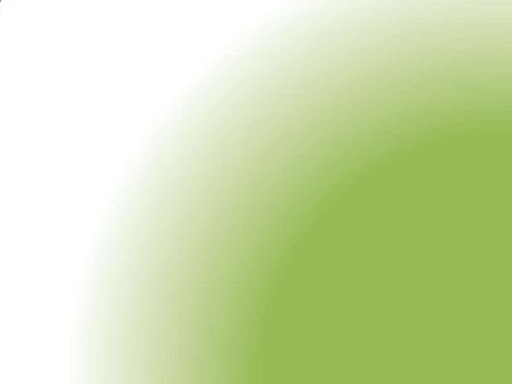 يحتاج الطباخ للعديد من الأطعمه و البهارات
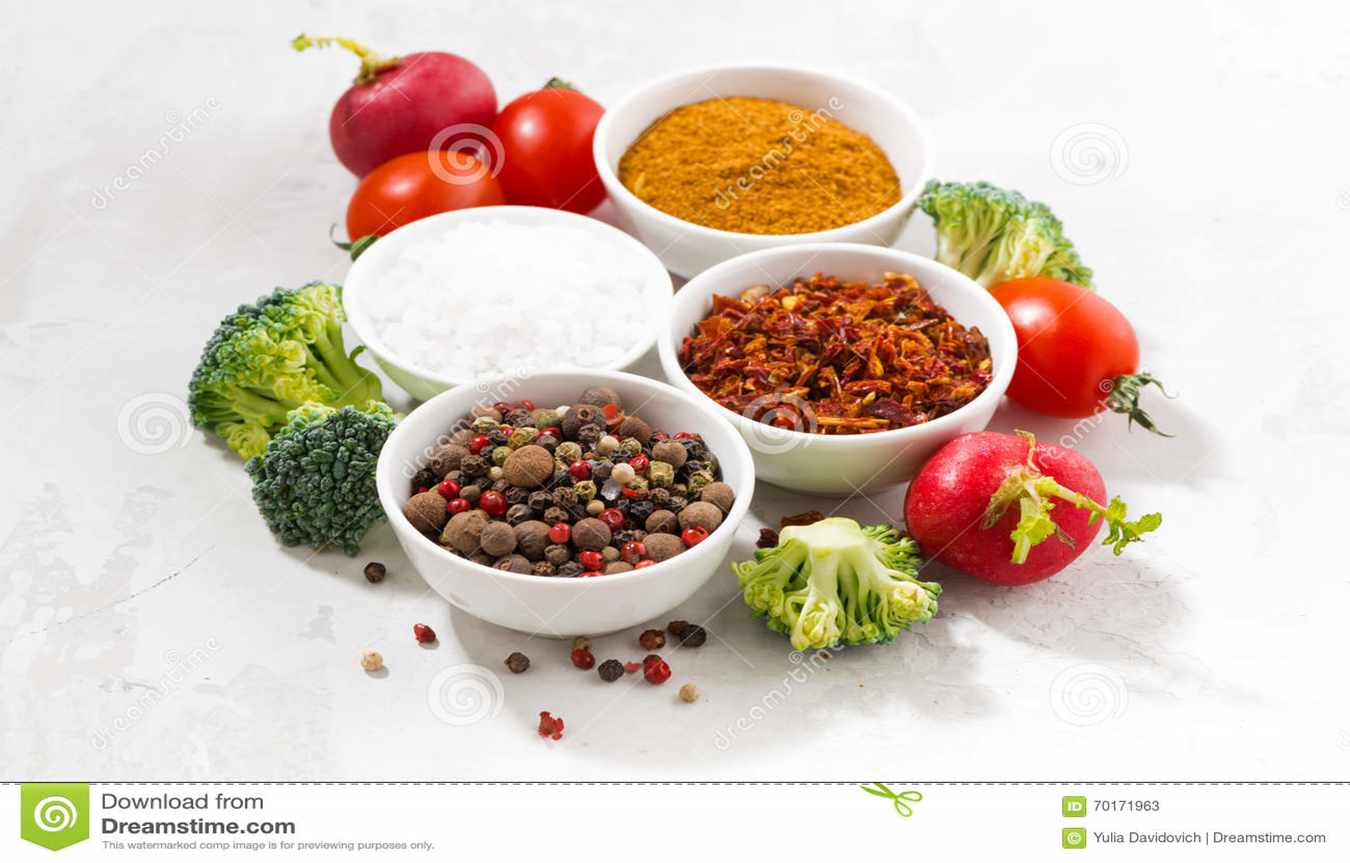 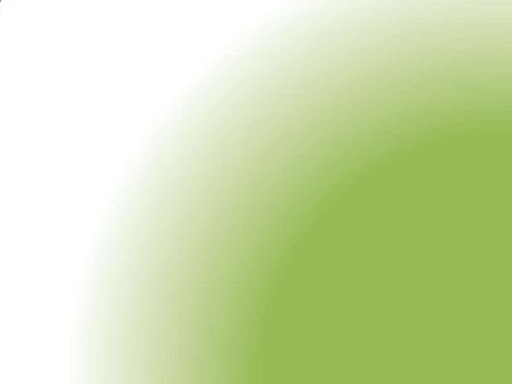 لاحظ ملابس الطباخ
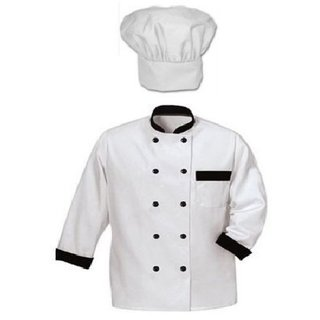 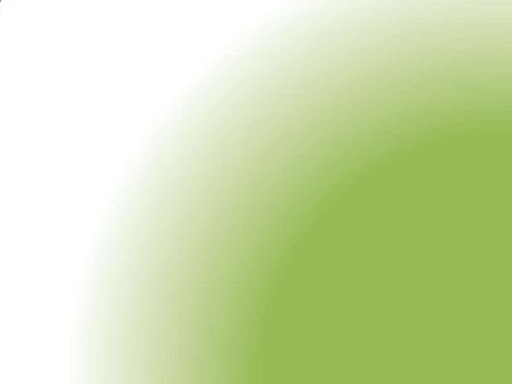 لو كنت طباخاً..ما هو اكثر شيئ تحب أن تطهوه؟؟